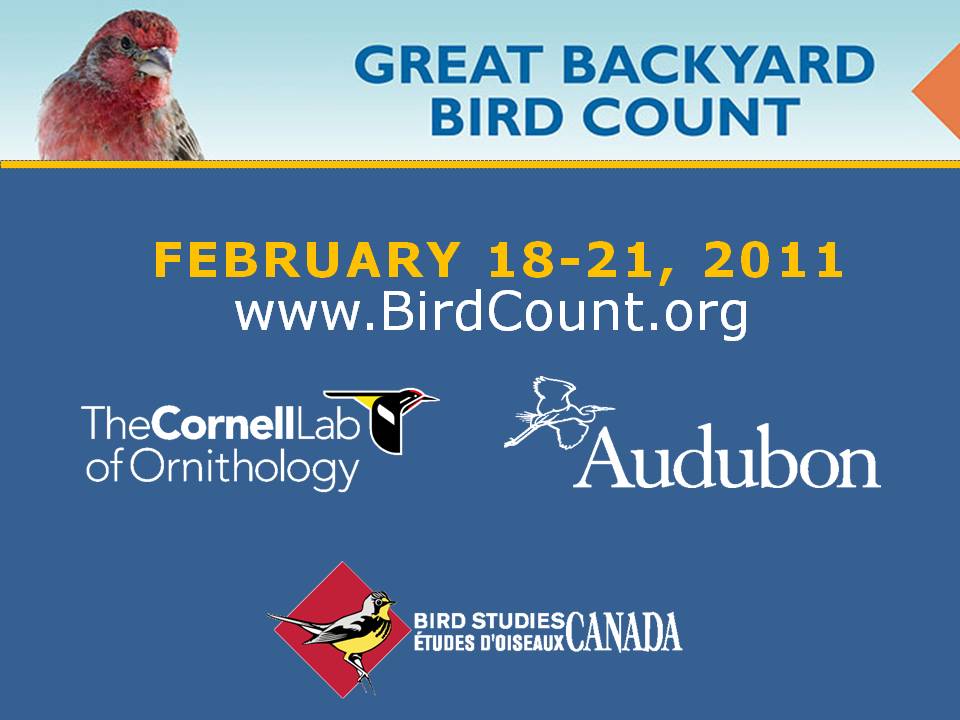 [Speaker Notes: Welcome to this presentation about the Great Backyard Bird Count!  This year’s count will be held February 18th through the 21st, 2011. It is led by the Cornell Lab of Ornithology and the National Audubon Society with Canadian partner, Bird Studies Canada. We’ll tell you why your help is needed, what scientists can learn from the count, and how to participate.]
[Speaker Notes: The Great Backyard Bird Count is a free, fun event held in February each year. This is the 14th year for the GBBC. Anyone of any age or skill level can participate by counting birds and entering their tallies online. When you take part in the count, you’ll automatically be entered in drawings for bird feeders, binoculars, books, and many other items donated by sponsors.]
[Speaker Notes: It may be called the Great BACKYARD Bird Count--and your back yard is a great place to count. But you can count birds anywhere—at a nearby park, your schoolyard, a nature center, even the local landfill—anywhere there are birds!]
[Speaker Notes: You don’t have to be a bird expert to participate in the Great Backyard Bird Count. If you see a species you can’t identify, consult a field guide or look at the ID tips on the Great Backyard Bird Count web site. But if you’re still not sure what the bird is, you do NOT have to report that species. Only report the ones you DO know.]
[Speaker Notes: All you do is count birds at your favorite location for at least 15 minutes on one or more days during the GBBC. Please note: you are NOT limited to that amount of time—count all day, over all four days if you wish! Enter your tallies on the GBBC website, BirdCount –dot- org. While you’re there, explore a little. See your reports and what others are reporting from across the continent.]
[Speaker Notes: Your observations are important because no single scientist or team of scientists could hope to capture so much information about birds across the United States and Canada in only four days. During the GBBC, tens of thousands of people like you are counting birds. And the more who participate, the better the snapshot we will have of this winter’s birds. Scientists—or anyone who’s interested--can track the ups and downs of bird populations and learn more about their movements from year to year.]
[Speaker Notes: Last year GBBC participants reported 602 species on more than 97,300 lists, setting a new checklist record for the fourth year in a row! By taking part and submitting your checklists this year, you could help keep the GBBC on this record-breaking roll—perhaps even put your town on the map as the top participating locality in your state or province.]
[Speaker Notes: Keep your digital camera handy too. You can upload photos of birds you’ve seen during the count via the GBBC website. We display hundreds of photos in the online photo gallery. They can’t all be posted though, because thousands are submitted each year! But every photo is considered for the GBBC photo contest. Your photo may also be showcased in future print and web publications as well as media stories promoting the GBBC and other projects about birds.]
[Speaker Notes: Now, here’s how you get your checklist together. First, it might be helpful to download a list of birds that could be seen in your area in February. You can get that from the GBBC website under the “What is the GBBC?” or “How to Participate” buttons in the left-navigation. Click on the link for a regional checklist, put in your zip or postal code. Then use the list as you’re watching to keep a tally of the highest number of individuals of each species that you see together at any one time.]
[Speaker Notes: For example, if you see eight Yellow-headed Blackbirds while counting, then twelve, then a flock of about 100, you’ll record 100 Yellow-headed Blackbirds--the highest number you saw together at once. We ask you to do it this way to avoid counting the same birds over and over again.]
[Speaker Notes: Here’s another important point: please enter a new checklist online for each day you participate in the count. It doesn’t matter if you count at the same location each day—we need a new list for each day. Also submit a new checklist any time you count at a new location, so you could potentially submit more than one checklist on a given day if you count at more than one site.]
[Speaker Notes: When you’re ready to report your results, go to the Great Backyard Bird Count website and click on the big “Submit your checklists” button at the top. You won’t see this button until the count actually begins.]
[Speaker Notes: The first step is to enter the postal or zip code where you’re doing your count, or you can also enter a town name and choose the state or province where it’s located.]
[Speaker Notes: You’ll be taken to an online form that asks you to fill out your email address—that’s required so we can send you your reports and get in touch with you later if there’s a question about your sightings. We also need to know what day you watched, what kind of habitat exists at the count site, and so on.]
[Speaker Notes: This is also where you’ll check off whether or not you’re reporting every species you saw. Check “I am NOT reporting every species I saw” if there were some birds you saw but could not identify.]
[Speaker Notes: When you get to the checklist for your area, you can arrange it in taxonomic order or in alphabetical order. In either case, fill in the boxes next to each bird species name with the highest number of that species you saw together at one time during your count. Many of the bird names are links to the Online Bird Guide if you want to double check your species identification.]
[Speaker Notes: If you enter a species or a number of birds that is unusual for your area in February, you’ll see this “oops” message at the top of the page when you try to submit your list. Click the link or scroll down the page to the species report that’s been flagged.]
[Speaker Notes: You’ll see a message asking if you are sure about your report. You can click “yes” to confirm your entry and then submit your list. Your report will go to a GBBC data reviewer for your area. This is a normal part of the process and it’s one of the ways to make sure we are getting accurate data. You may even be contacted by a reviewer to confirm the sighting which may then be approved for entry into the overall GBBC database. By the way, if you do see something unusual, it’s VERY helpful if you can take a digital photo just in case confirmation of the sighting is needed.]
[Speaker Notes: Every sighting reported in the Great Backyard Bird Count becomes part of a permanent record that anyone with Internet access can explore. You can track year-to-year changes in the abundance and distribution of birds and learn about the complex patterns of winter bird movements. Look for trends that indicate how well birds are faring in the face of environmental changes such as urbanization, global climate change, and disease.]
[Speaker Notes: For example, GBBC participants have helped track the spread of Eurasian Collared-Doves over the past decade. Native to Europe, Eurasian Collared-Doves escaped captivity and first appeared in Florida in the 1980s. They have been expanding their range ever since. In the most recent count, participants reported Eurasian Collared-Doves in 39 states and provinces and the species is still expanding its range.]
[Speaker Notes: During the 2010 Great Backyard Bird Count, the American Robin was the most numerous species reported—but that’s because a massive roost of more than one million robins moved into a mangrove swamp near Saint Petersburg, Florida. Before that, the Snow Goose was usually reported in the highest numbers.]
[Speaker Notes: The Great Backyard Bird Count often coincides with the northward migration of Sandhill Cranes. This map from last year’s count shows a long streak of birds reported as they moved northward from Florida. Cranes wintering in Arizona and New Mexico take a different route to a staging area on the Platte River in Nebraska. This map is a great example of what we can learn from GBBC reports.]
[Speaker Notes: You may remember that during the 2009 GBBC there was a massive invasion of Pine Siskins—they moved southward from Canada in huge numbers. Siskins are an “irruptive” species--undergoing dramatic migrations in some years but not others, their movements often tied to the food supply. There were much lower numbers of Pine Siskins last year—but there’s a good chance this will be another irruption year. So look for this brown-streaked bird with yellow on its wings when you take part in the GBBC this year.]
[Speaker Notes: Results of the Great Backyard Bird Count are useful not only to scientists, but to anyone who is curious about birds. Everyone can access the same results, going all the way back to the first count in 1998. You can select lists or maps showing results for any bird species, town, state or province. You can look up results from any year or watch animated maps showing how the distribution of birds changes from year to year.]
[Speaker Notes: Everything you need to know is on the Great Backyard Bird Count website, including help with the more difficult bird identifications—click on the “Learn About Birds” tab on the left side of the GBBC home page. Is that a House Finch or a Purple Finch? A Downy Woodpecker or a Hairy Woodpecker? You can also check out the online bird guide--it has images, sounds, and range maps for more than 500 species.]
[Speaker Notes: In the weeks leading up to the Great Backyard Bird Count—spread the word to your family, friends, neighbors, and co-workers, even the local media…we have suggestions on how to do that on the website—just click on the “Get Involved” button for ideas and guidance.]
[Speaker Notes: If you still have questions about how to participate in the GBBC, here are email contacts for the Cornell Lab of Ornithology, the National Audubon Society, and Bird Studies Canada. You may want to check out the website’s FAQ section first, though, to see if your question has already been answered.]
[Speaker Notes: So, brush up on your winter birds and save the dates—we want you to be a part of this year’s Great Backyard Bird Count, February 18th through the 21st, 2011.  Now, here’s a rundown on the top 10 birds reported on the most checklists during last year’s Great Backyard Bird Count and some interesting facts about them.]
[Speaker Notes: #1: Northern Cardinal. The brilliant red plumage of a male Northern Cardinal is the result of pigments found in the cardinal’s natural foods, which include seeds, fruits, and insects. One study found that brighter males have better nesting territories and raise more young than duller males. The Northern Cardinal is a year-round resident, but the species’ range has been expanding northward since the early 1800s, possibly as a result of moderate temperatures and a greater availability of feeders.]
[Speaker Notes: #2: Dark-eyed Junco. The Dark-eyed Junco is one of the most familiar and widespread North American songbirds. Although it is one species, there are distinctly different forms. The “slate-colored” variety shown here is primarily found in eastern North America. The “Oregon” junco is found primarily in the west and has a very distinct dark hood. There are several other forms aside from these two, but all are categorized as Dark-eyed Juncos.]
[Speaker Notes: #3: Mourning Dove. Mourning Doves are adaptable birds. They will nest in open woodlands and edges between forest and prairie, as well as in yards and on window ledges. Ever since European settlement of North America began, Mourning Dove numbers have increased. Of all the birds that are found only in North America, the Mourning Dove is one of the most abundant and widespread.]
[Speaker Notes: #4: Downy Woodpecker. Similar in appearance to the Hairy Woodpecker, the Downy Woodpecker is smaller and has a shorter bill. Downy Woodpeckers mainly eat insects. They also readily visit feeders.]
[Speaker Notes: #5: Blue Jay. Blue Jays are intelligent birds, known for their loud, harsh calls. In winter, jays eat mostly acorns and nuts. When scientists followed some jays using transmitters, they found that the birds were storing 3,000 to 5,000 seeds in a single autumn. At feeders, they sometimes fill up their throat pouch with seeds or suet and fly off to store the food.]
[Speaker Notes: #6: American Goldfinch. Male American Goldfinches are brilliant yellow in summer, but they take on the more muted color of the females in winter. In winter, American Goldfinches are sometimes seen in flocks of more than 200. Although some individuals stay put year round, others migrate long distances. One goldfinch banded in Ontario, Canada, was found eight months later in Louisiana, more than 1,000 miles away.]
[Speaker Notes: #7: Tufted Titmouse. The geographic range of the Tufted Titmouse has expanded in the past 50 years, probably because of warming temperatures and increased availability of feeders. Young titmice sometimes stay with their parents throughout the winter, and may even stay on to help care for their new siblings in spring.]
[Speaker Notes: #8: House Finch. True to their name, these finches are often found around houses. This species was absent east of the Rockies 70 years ago. In the 1940s, House Finches were introduced to Long Island, New York. Since then, they have spread across the East.]
[Speaker Notes: #9: American Crow. American Crows are more susceptible to West Nile virus than most other birds. West Nile virus first appeared in North America in 1999. Before 2003, American Crows always ranked as the top 4th or 5th most frequently reported species during the Great Backyard Bird Count. Every year since 2003, their ranking has been 9th or 10th.]
[Speaker Notes: #10: Black-capped Chickadee. This is one of the most familiar and beloved birds in northern North America, and a frequent visitor to bird feeders. Chickadees hide seeds and other food items. Each item is placed in a different spot and the clever chickadee can remember thousands of these hiding places.]
[Speaker Notes: All the great photos you’ve seen in this presentation were taken by people who participated in the 2010 Great Backyard Bird Count. The artwork showing the House Finch, Purple Finch, Downy Woodpecker, and Hairy Woodpecker comes from Larry McQueen. Thanks for watching---enjoy the birds!]